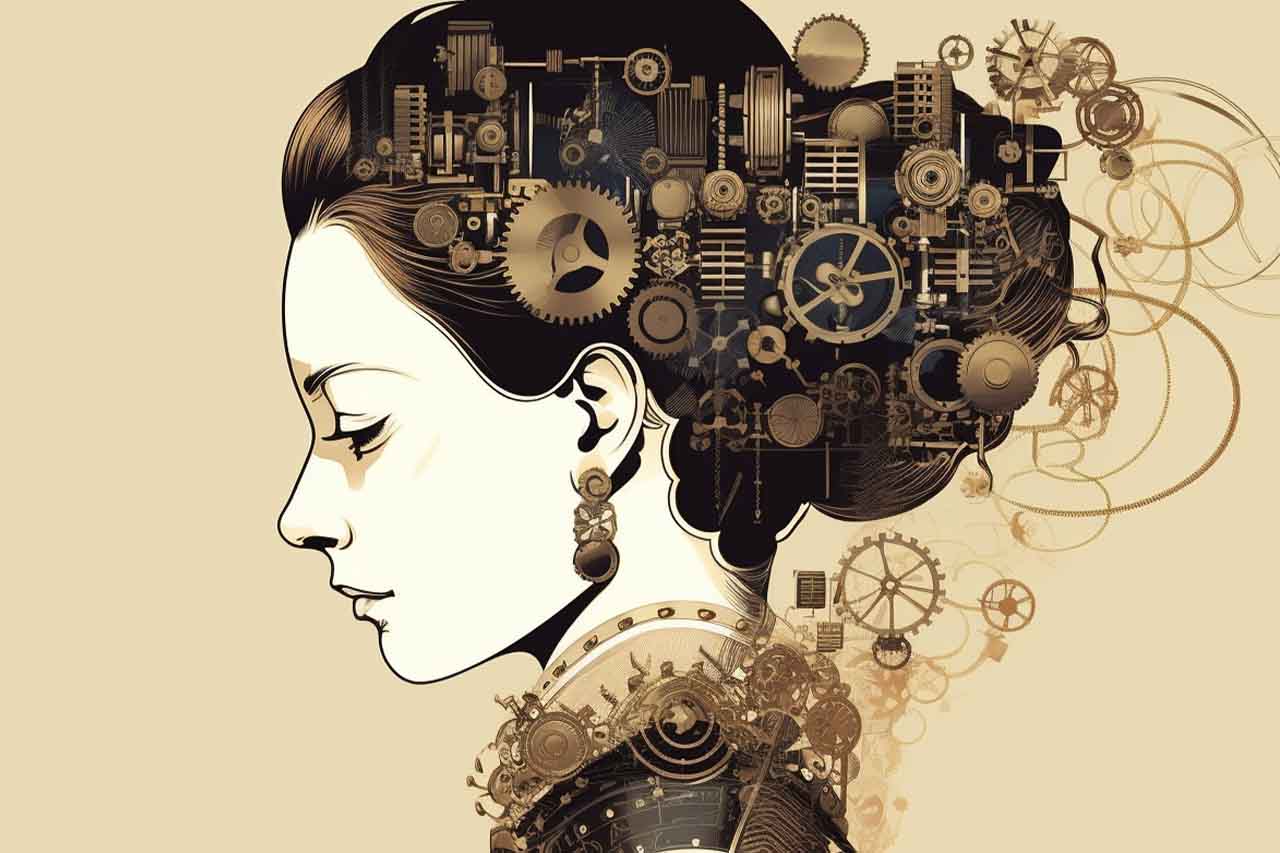 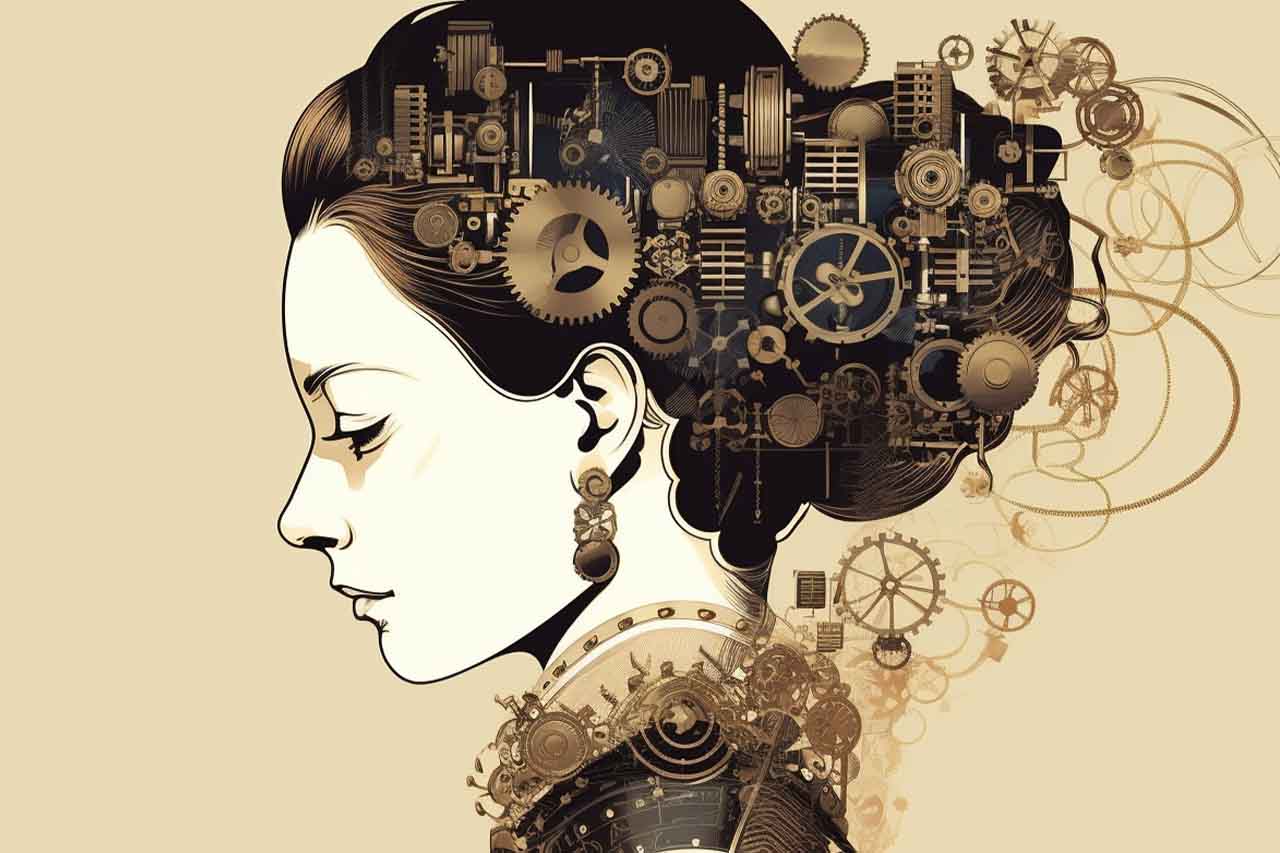 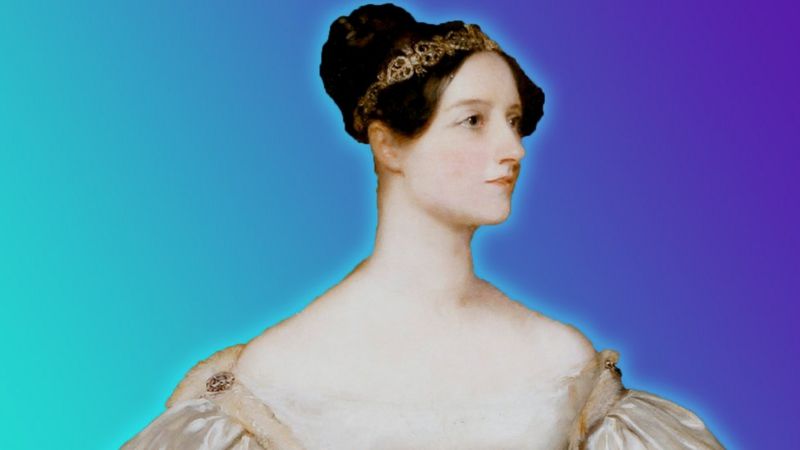 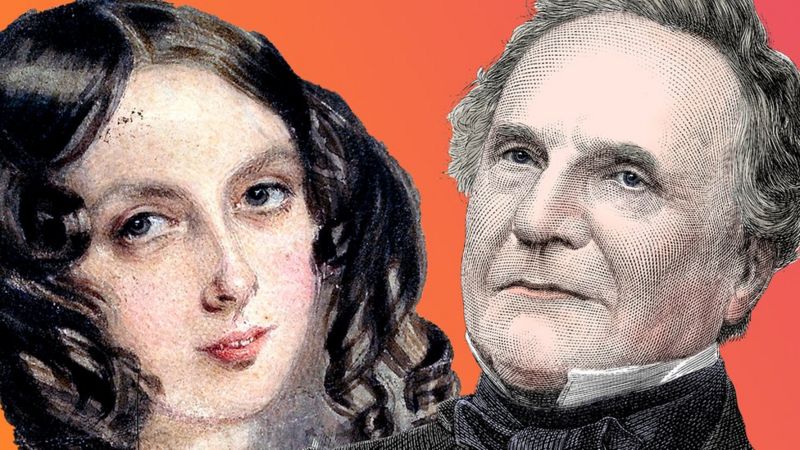 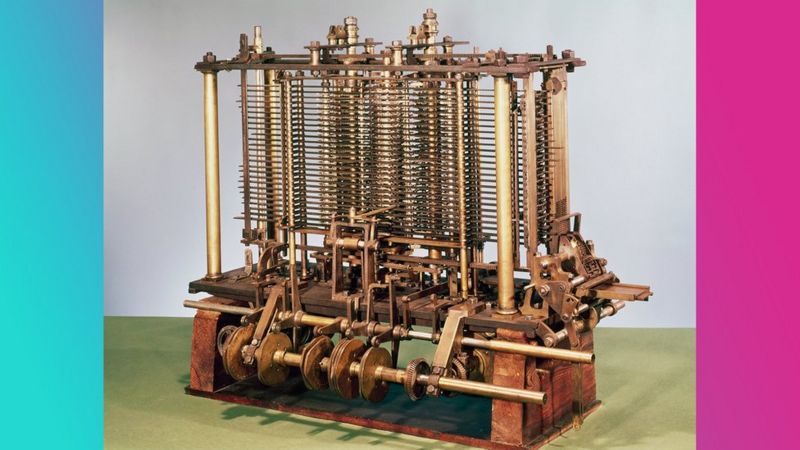 Lord Byron
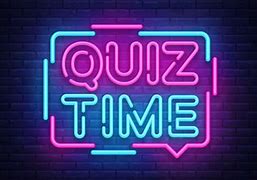 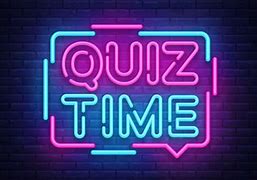 Being the worlds first computer programmer
Charles Babbage
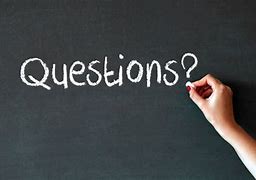